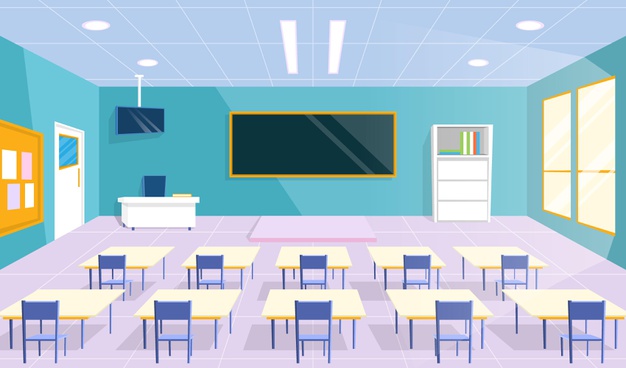 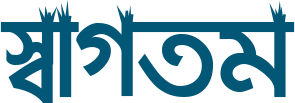 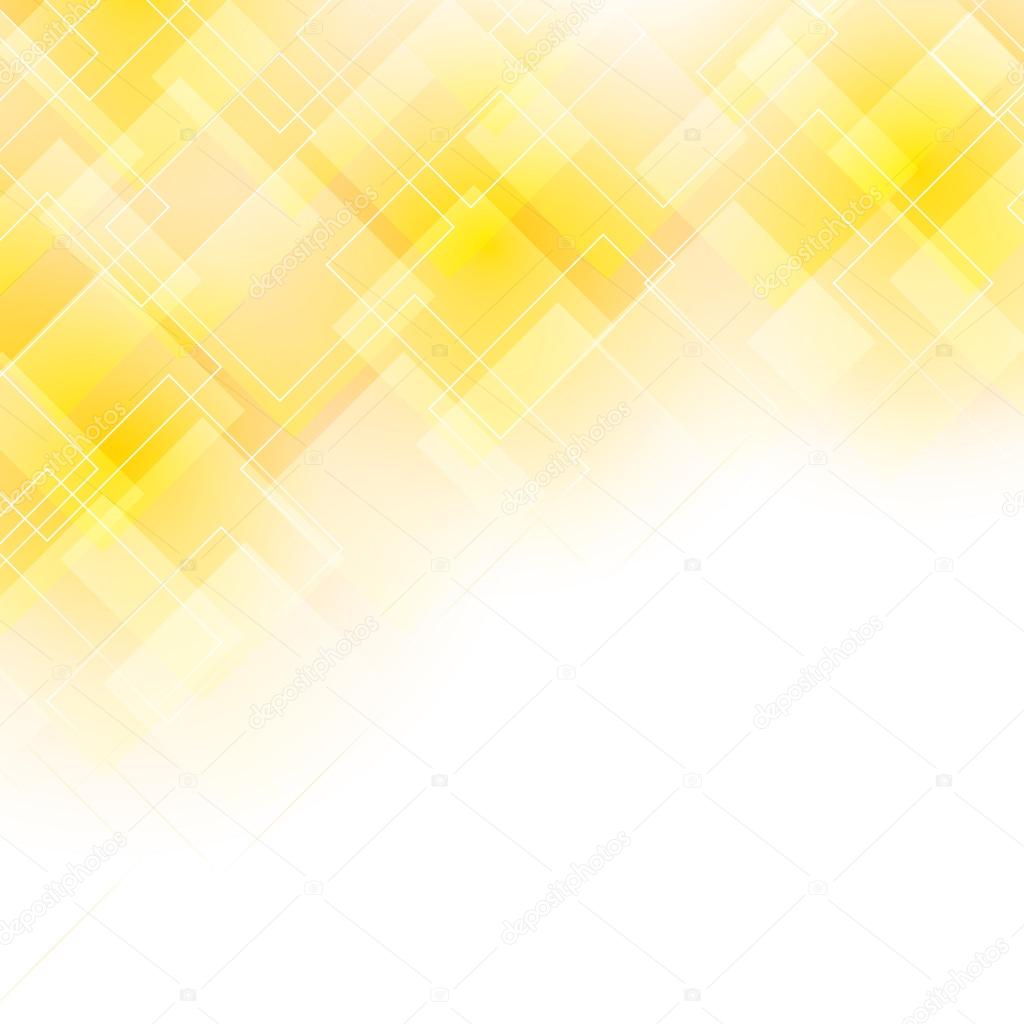 পরিচিতি
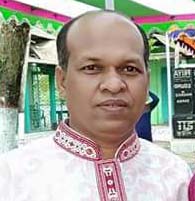 শ্রেণি:9ম
বিষয়: গণিত
অধ্যায়: 3য়
বীজগাণিতিক রাশি
অনু:3.1
পংকজ কান্তি তালুকদার
সিনিয়র শিক্ষক(গণিত)
হবিগঞ্জ হাই স্কুল এন্ড কলেজ।
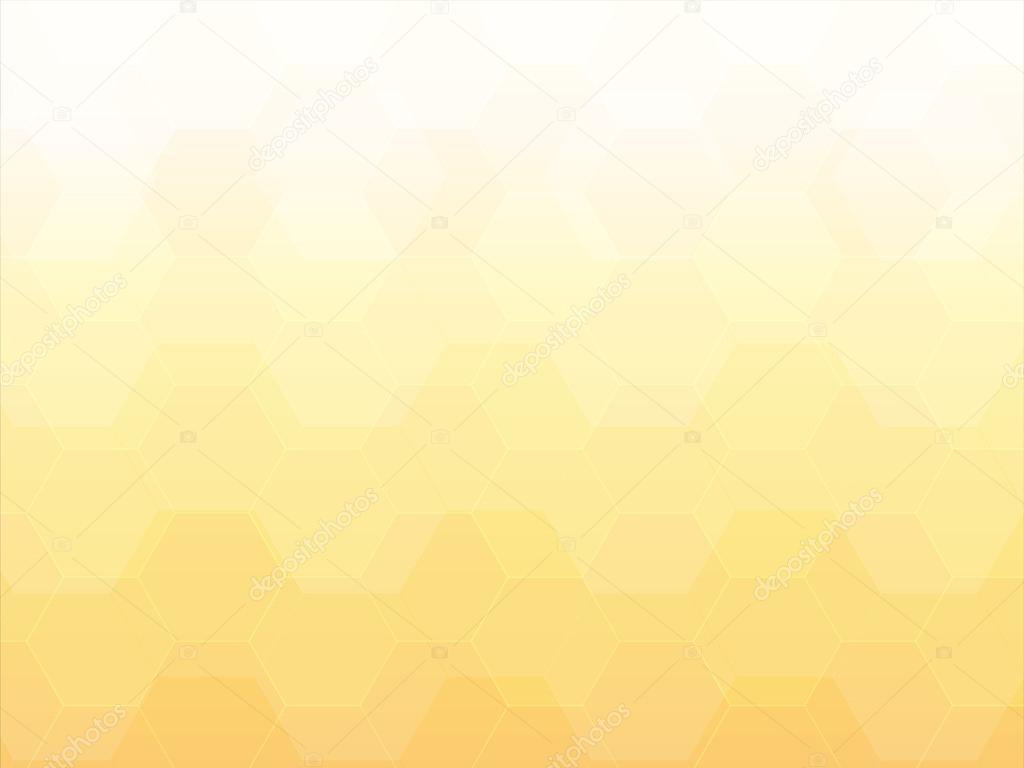 শিক্ষার্থী বন্ধুরা নিচের প্রশ্নগুলোর উত্তর দেই
A = 4 , B = 3 হলে
A + B = ?
Ans. 7
আবার,  x = 5 , y = 2 হলে
x - y = ?
Ans. 3
কাজগুলো হল
মান নির্ণয়
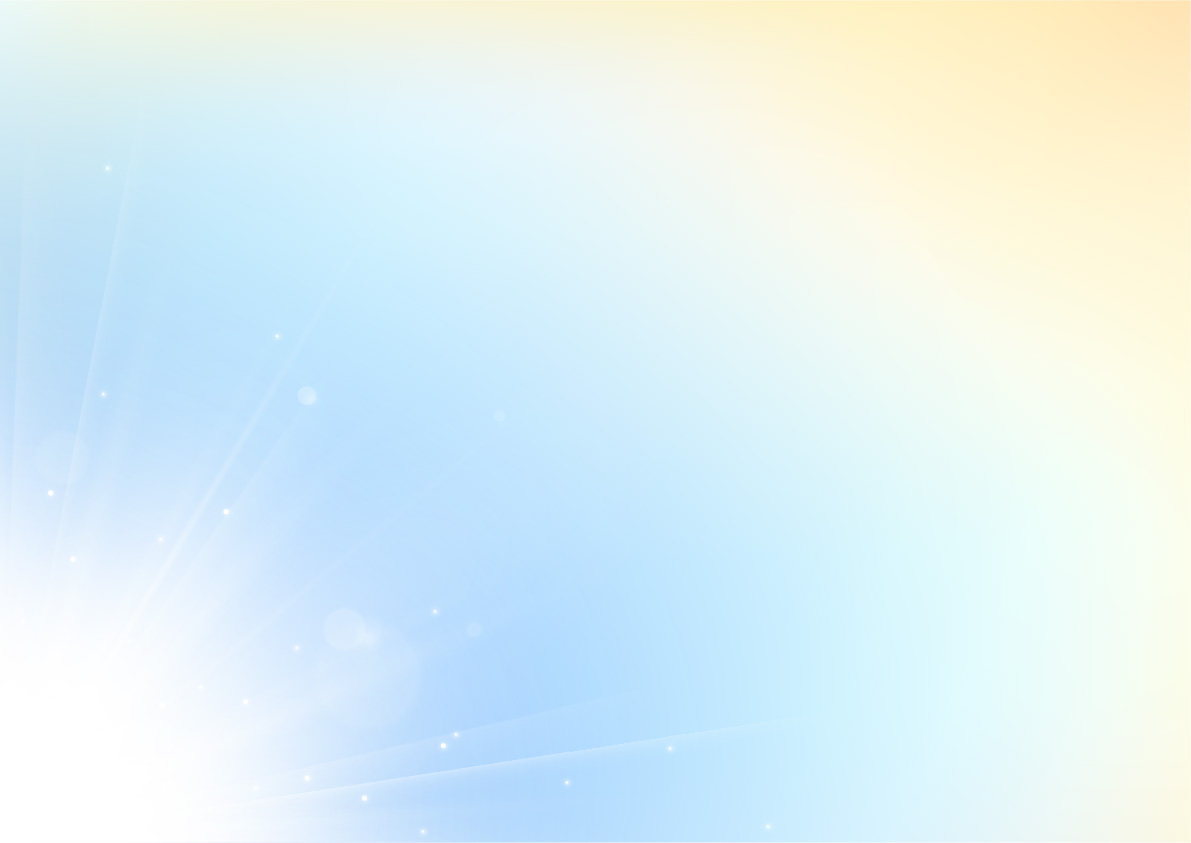 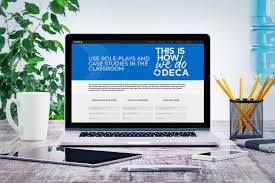 আজকের পাঠ
মান নির্ণয়
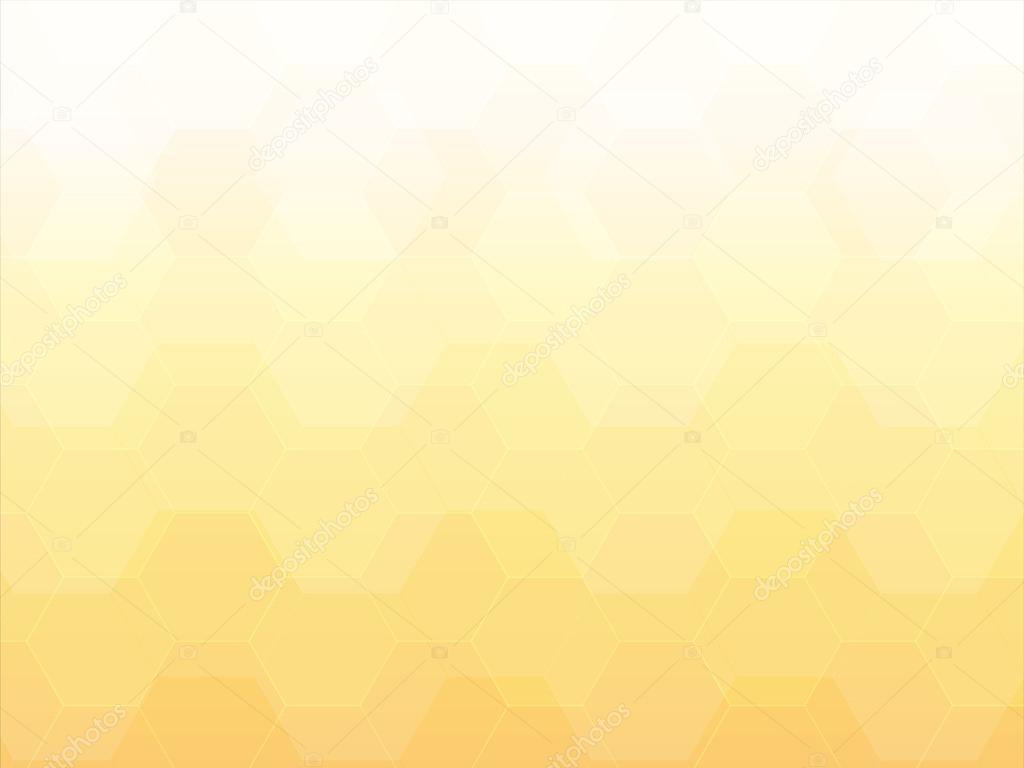 শিখন ফল:
বর্গ সংক্রান্ত সূত্র ও অনুসিদ্ধান্ত
 বলতে ওলিখতে পারবে।
সূত্র প্রয়োগ করে মান 
নির্ণয় করতে পারবে।
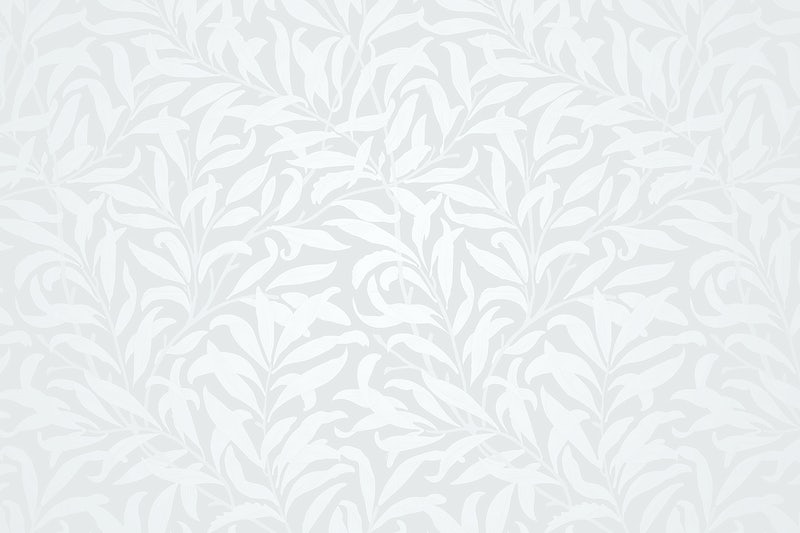 প্রয়োজনীয় সূত্রাবলী:
(a + b)2 = a2 + 2ab + b2
= (a – b)2 + 4ab
(a – b )2 = a2   - 2ab + b2
= (a + b)2 - 4ab
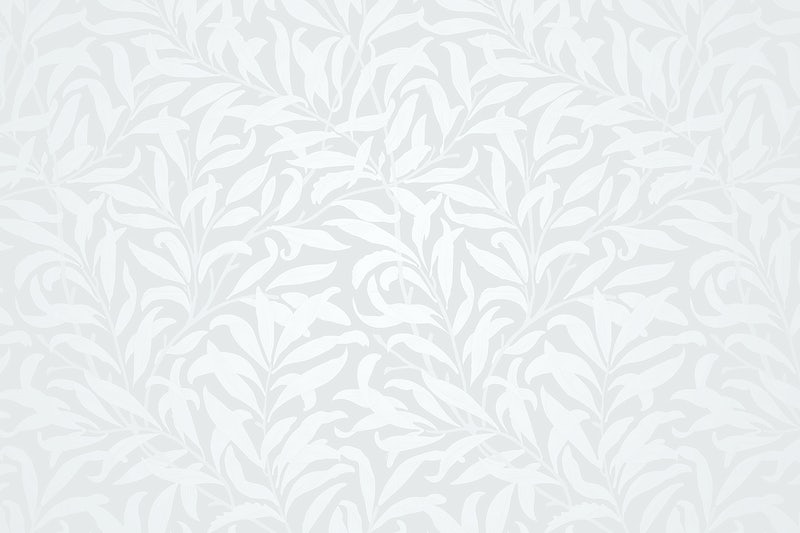 a2 + b2 = (a + b)2 – 2ab
= (a – b)2 + 2ab
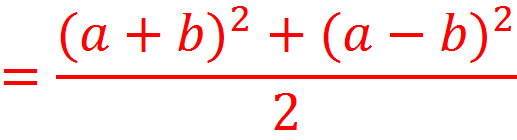 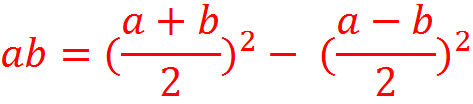 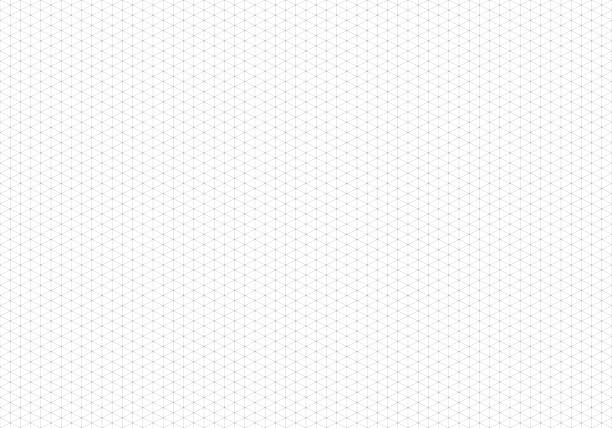 3.
a – b = 4  এবং  ab = 60  হলে  
 a + b এর মান কত?
সমাধান:   a – b = 4
বা, (a – b )2 = 42
[ উভয় পক্ষকে বর্গ করে ]
বা,
(a + b)2 – 4ab = 16
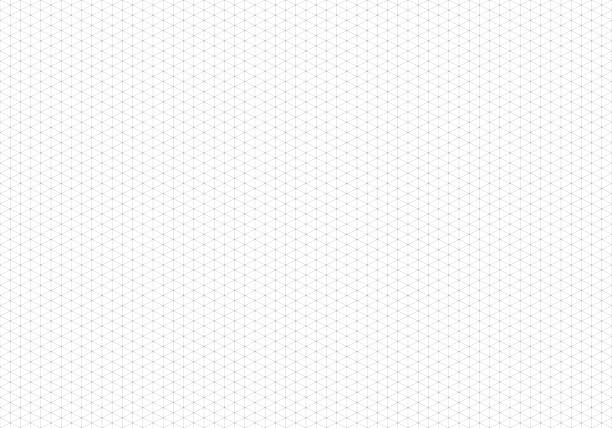 (a + b)2 – 4.60 = 16
বা,
বা,
(a + b)2 = 16 + 240
বা,
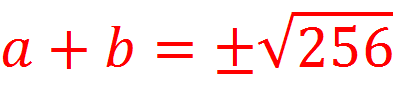 Ans.
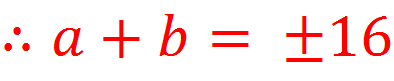 4.
a + b = 9m  এবং  ab = 18m2  
      হলে    a – b এর মান কত?
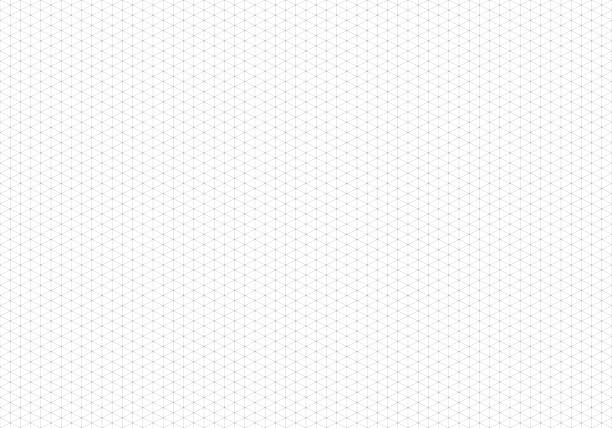 সমাধান:
a + b = 9m
বা, (a + b )2 = (9m)2
[ উভয় পক্ষকে বর্গ করে ]
(a – b )2 + 4ab = 81m2
বা,
(a – b )2 + 4.18m2 = 81m2
বা,
বা,
(a – b )2 + 72m2 = 81m2
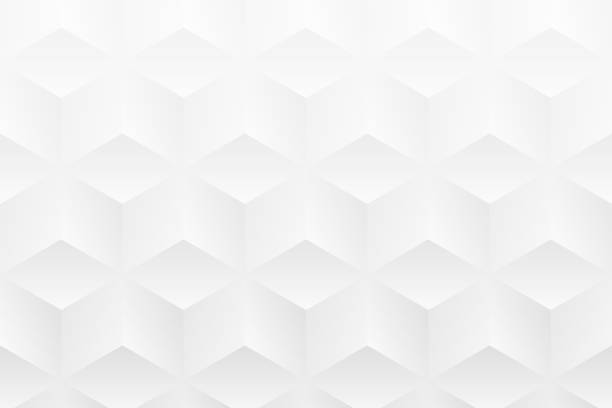 (a – b )2  = 81m2  - 72m2
বা,
(a – b )2 = 9m2
বা,
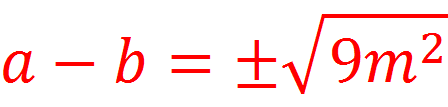 বা,
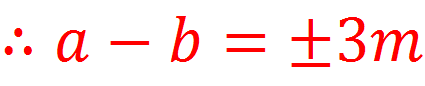 Ans.
5.
হলে প্রমাণ কর যে,
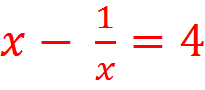 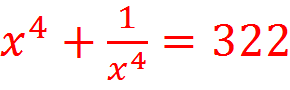 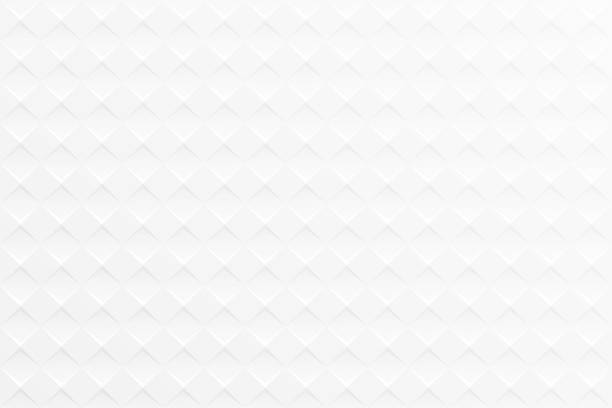 সমাধান:
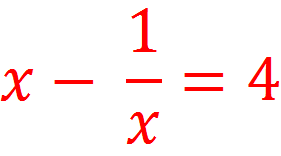 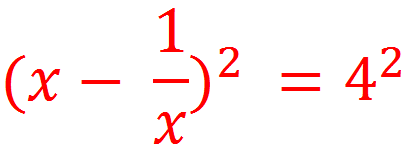 বা,
[উভয় পক্ষকে বর্গ করে]
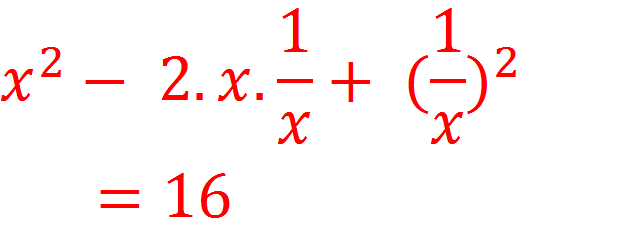 বা,
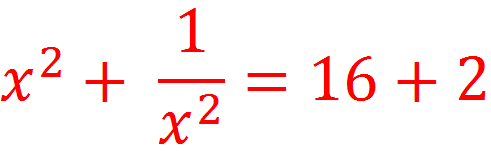 বা,
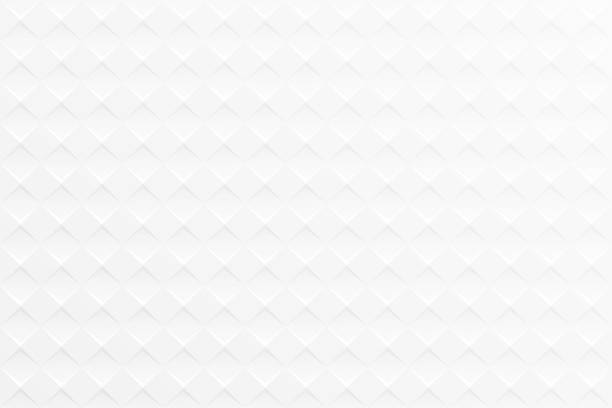 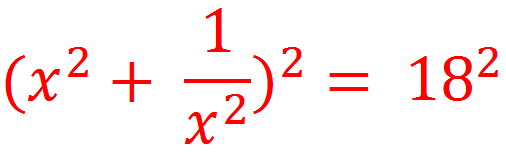 বা,
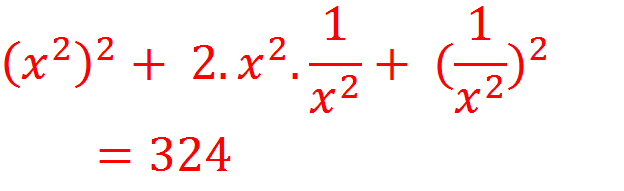 বা,
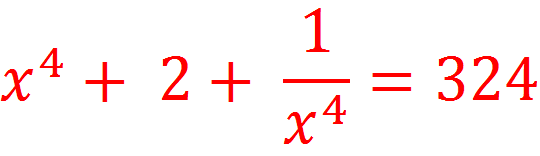 বা,
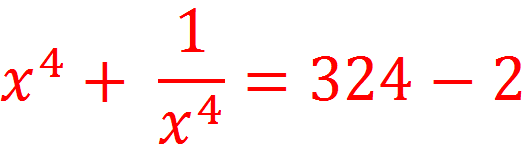 বা,
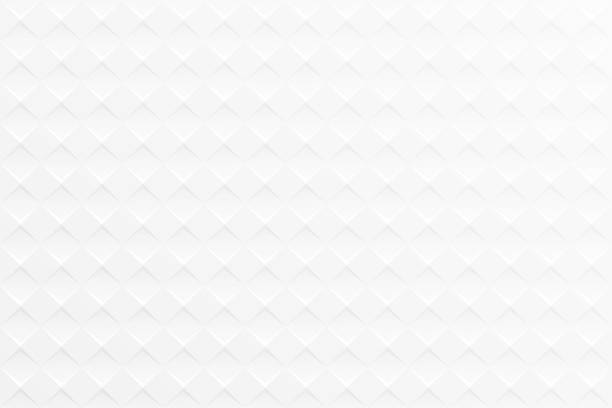 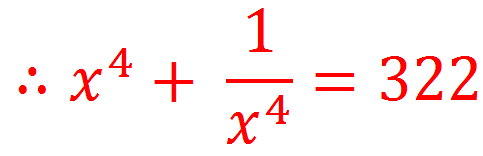 প্রমানিত
বিকল্প:
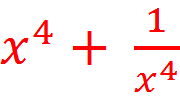 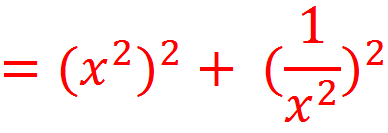 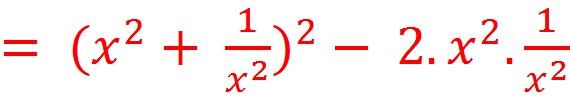 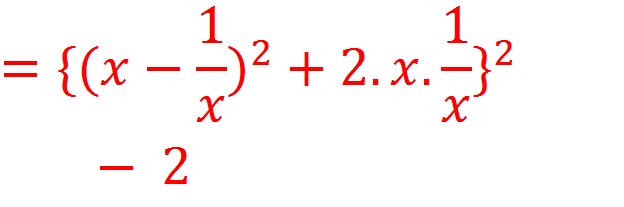 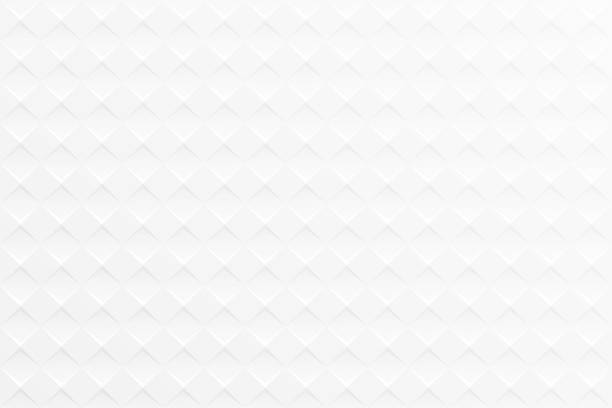 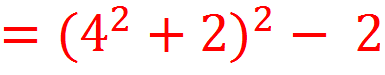 = (16 +2)2 – 2
= 182 – 2
= 324 – 2
= 322
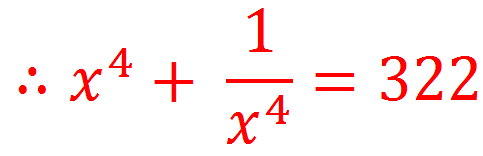 প্রমানিত
6.
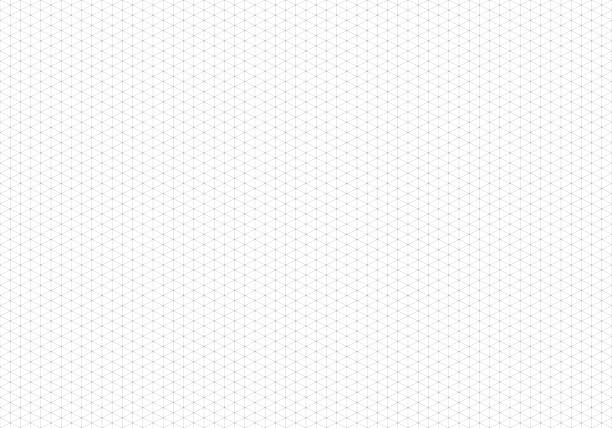 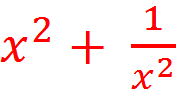 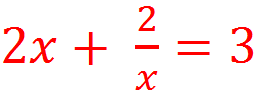 হলে
এর মান কত?
সমাধান:
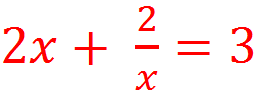 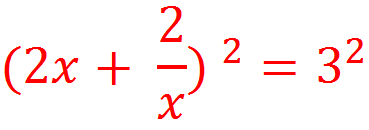 বা,
[উভয় পক্ষকে বর্গ করে]
বা,
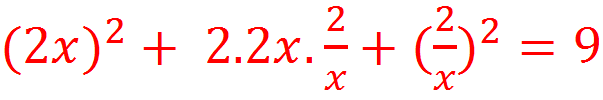 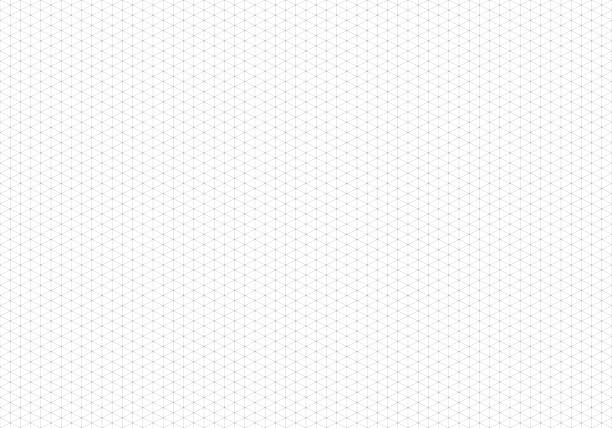 বা,
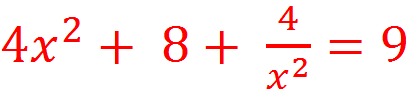 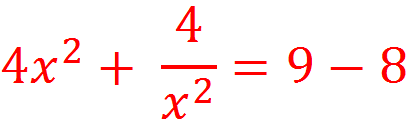 বা,
বা,
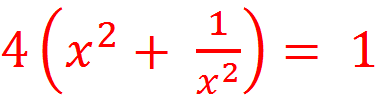 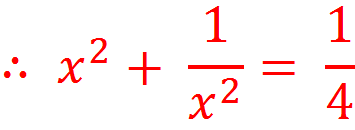 Ans.
বিকল্প:
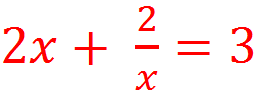 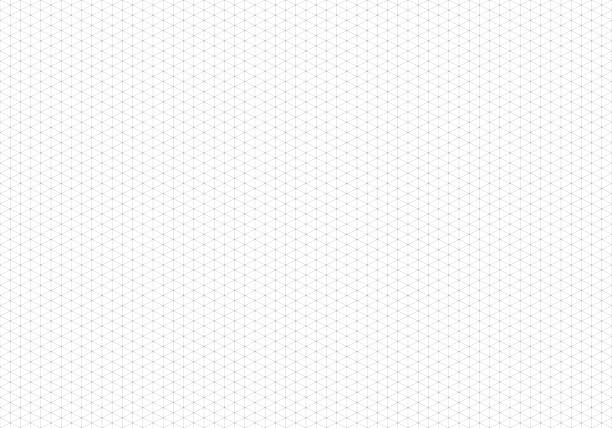 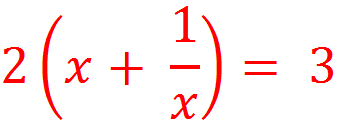 বা,
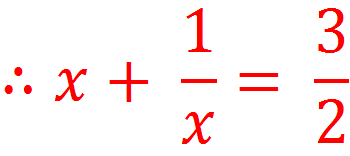 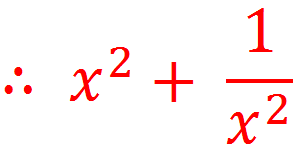 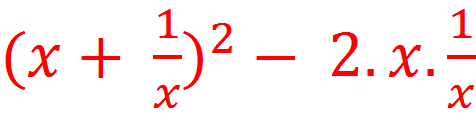 =
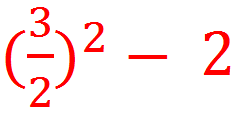 =
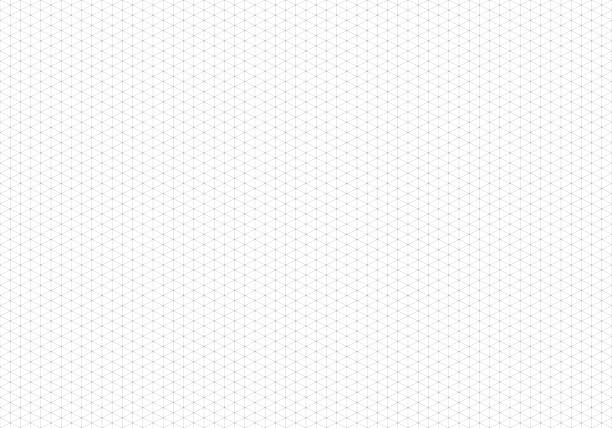 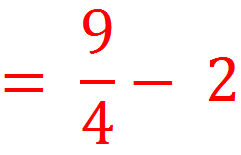 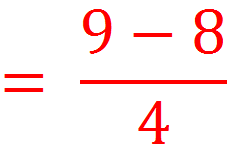 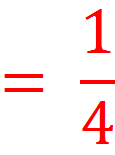 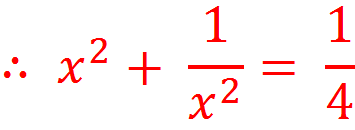 Ans.
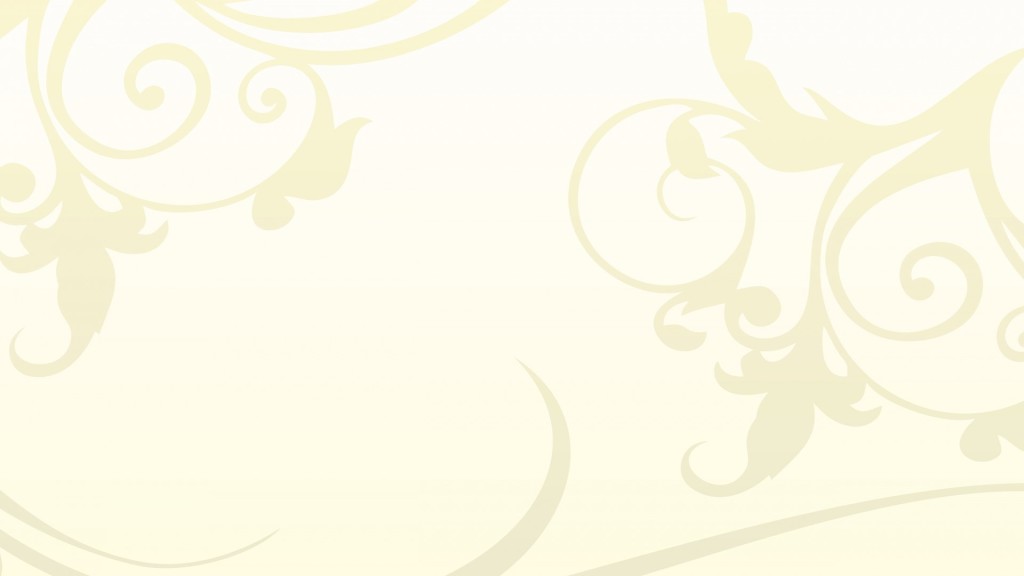 7.
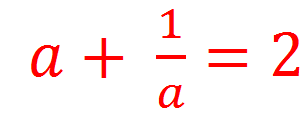 হলে দেখাও যে,
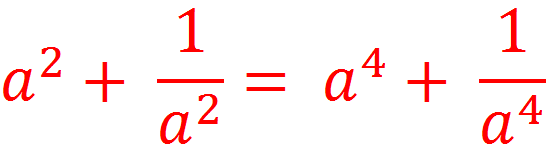 সমাধান:
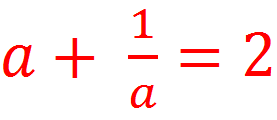 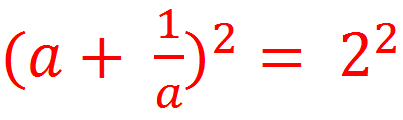 বা,
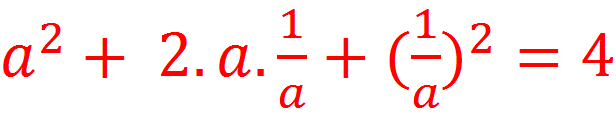 বা,
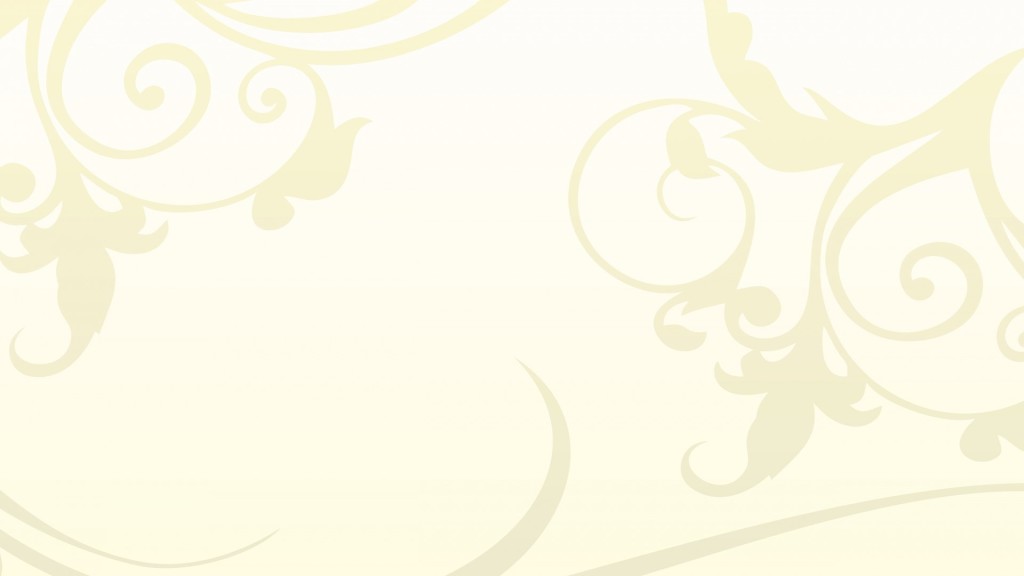 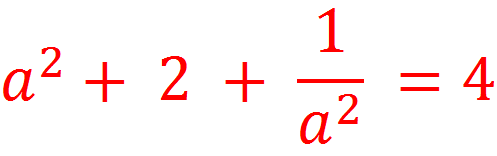 বা,
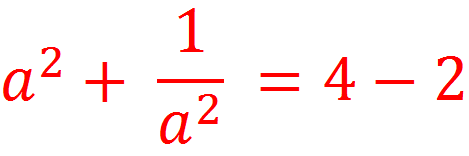 বা,
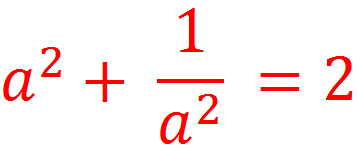 ………(1)
বা,
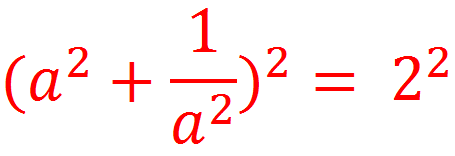 বা,
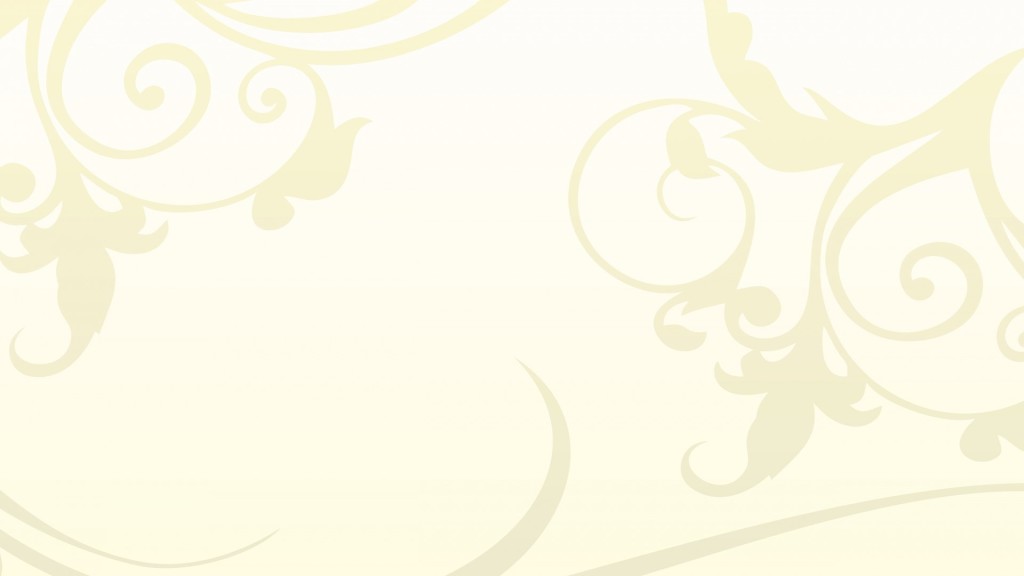 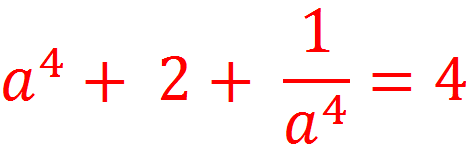 বা,
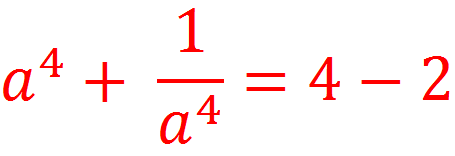 বা,
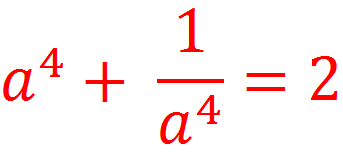 ………..(2)
অতএব,
(1) ও (2) তুলনা করে পাই
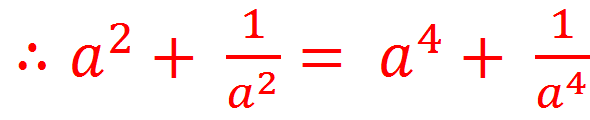 প্রমাণিত.
বিকল্প:
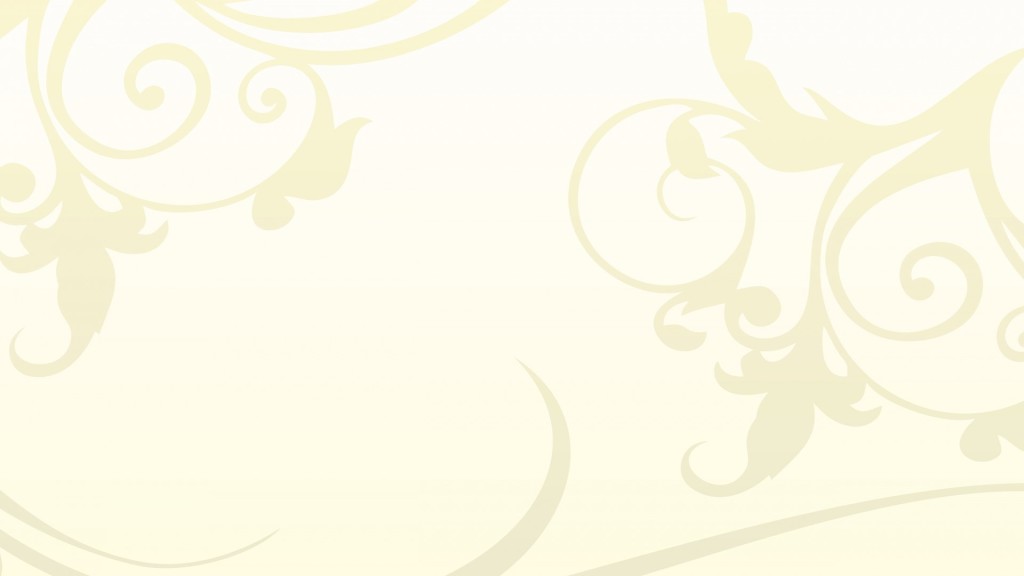 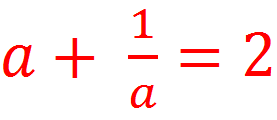 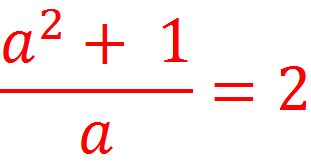 বা,
a2  + 1 = 2a
বা,
বা,
a2 – 2a + 1 = 0
a2 – 2.a.1  + 12 = 0
বা,
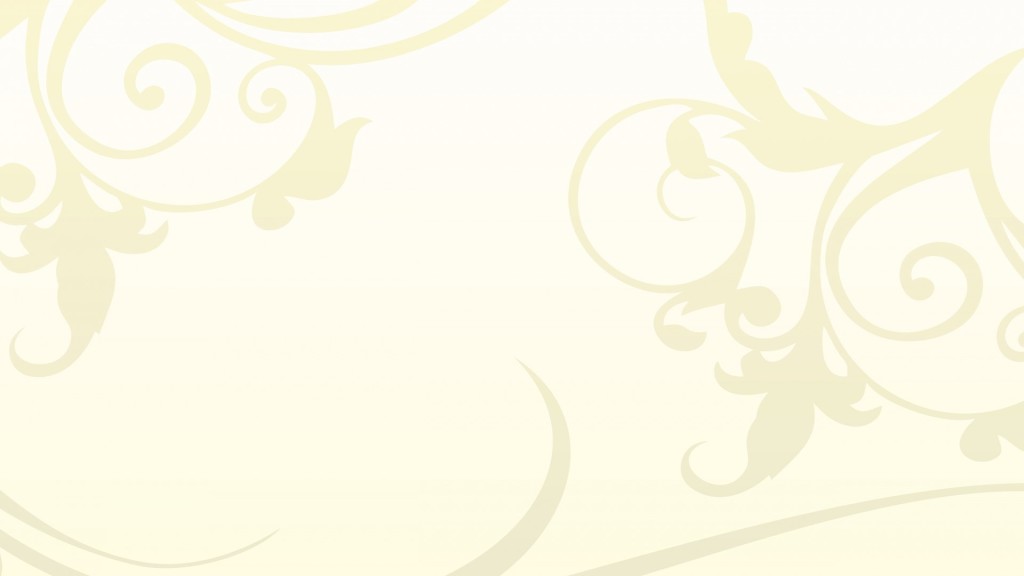 বা,
(a -1)2 = 0
বা,
a – 1 = 0
a = 1
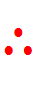 বামপক্ষ:
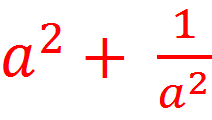 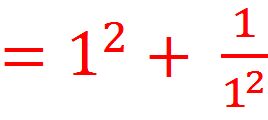 = 1 + 1 = 2
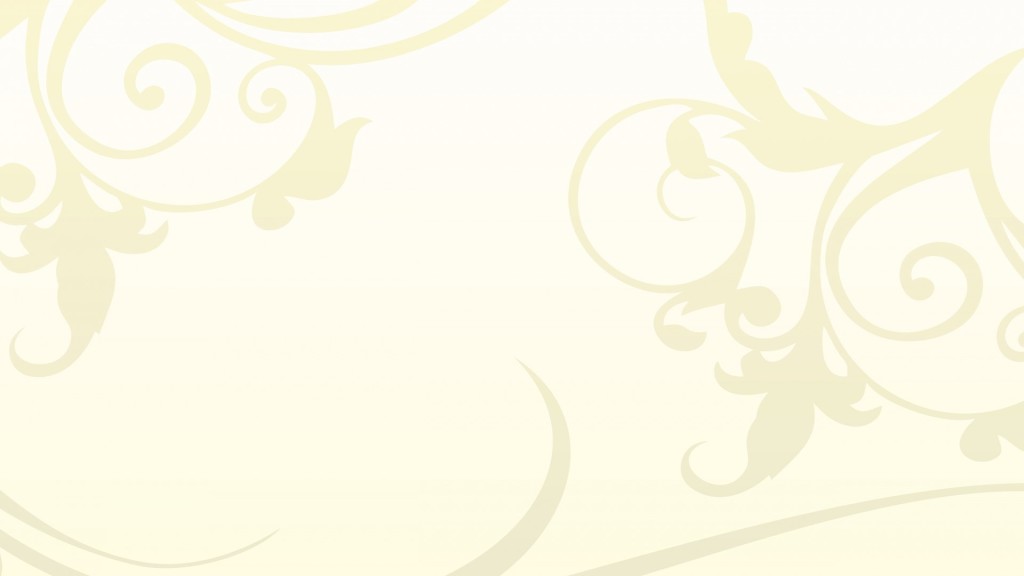 ডানপক্ষ:
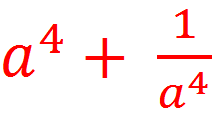 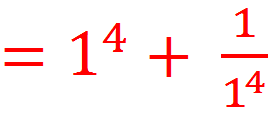 = 1 + 1 = 2
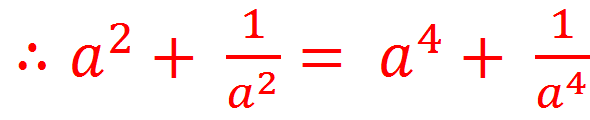 প্রমাণিত.
এবং
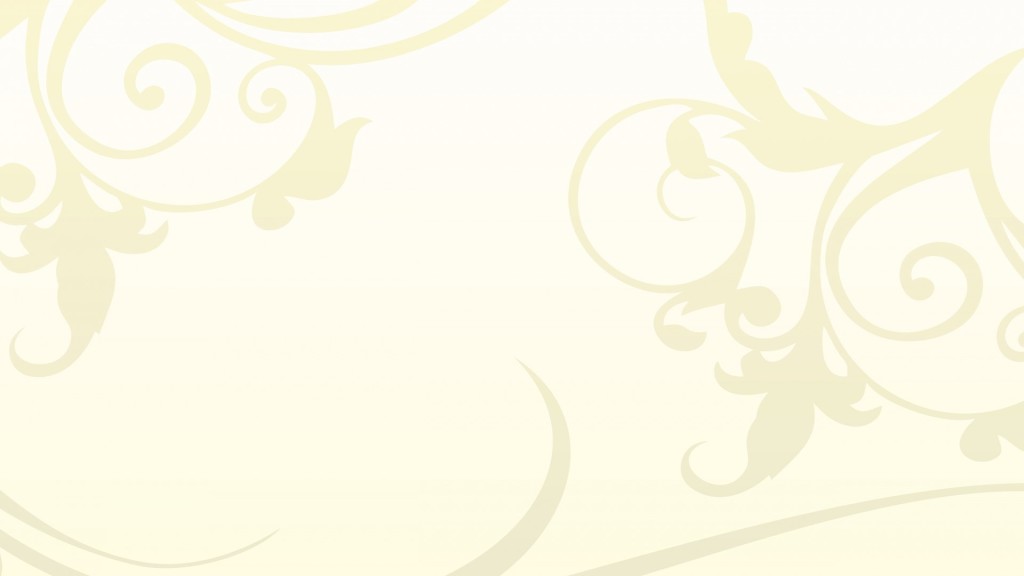 8.
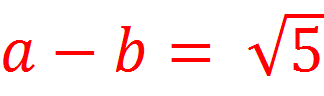 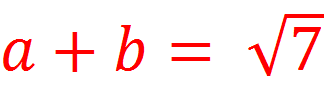 হলে প্রমাণ কর যে,
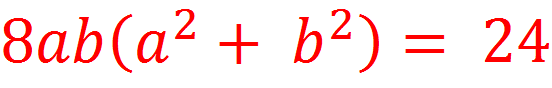 সমাধান:
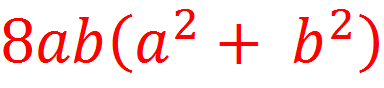 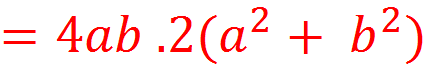 .
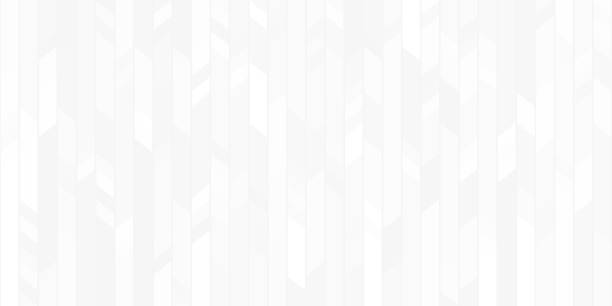 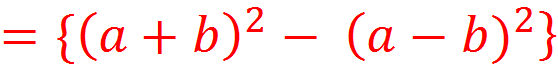 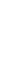 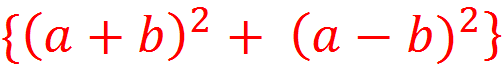 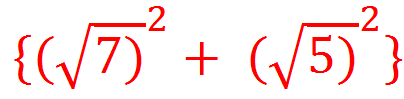 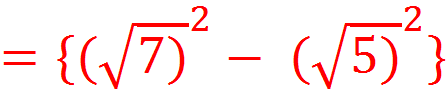 .
= 2. 12
= 24
= (7 – 5).(7 + 5)
অতএব,
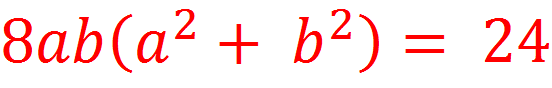 প্রমাণিত.
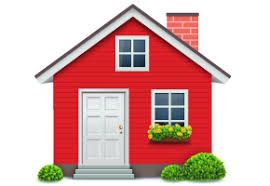 বাড়ীর
কাজ
a + b = 7 , ab = 12 এর আলোকে নীচের 
                      প্রশ্নগুলোর উত্তর দাও।
ক. a2 + b2= ?
খ.  a2 - b2= ?
গ. a8 – b8= ?
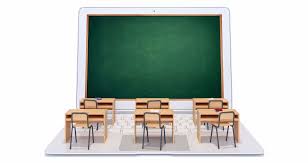 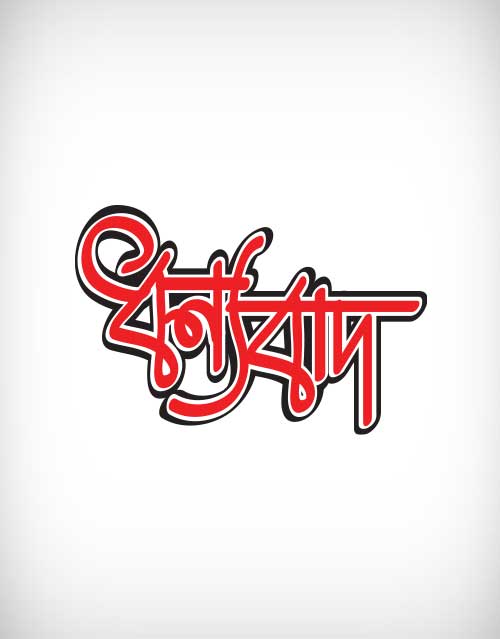